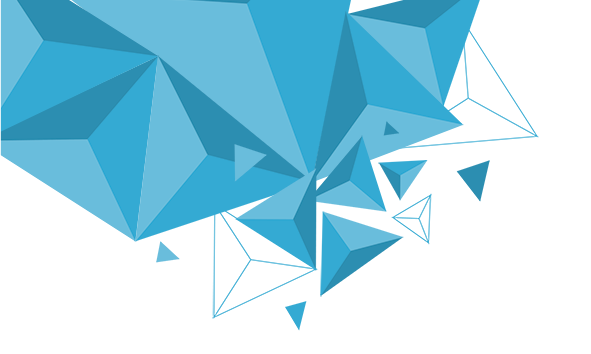 第13章　立体几何初步
再练一课(范围：§13.3)
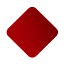 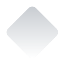 基础巩固
√
解析　设正方体棱长为a，球半径为R.
设正方体和球的体积分别为V1，V2，
1
2
3
4
5
6
7
8
9
10
11
12
13
14
15
16
√
解析　依题意得，正三棱台的高
1
2
3
4
5
6
7
8
9
10
11
12
13
14
15
16
√
∴S球＝4πR2＝12π.
1
2
3
4
5
6
7
8
9
10
11
12
13
14
15
16
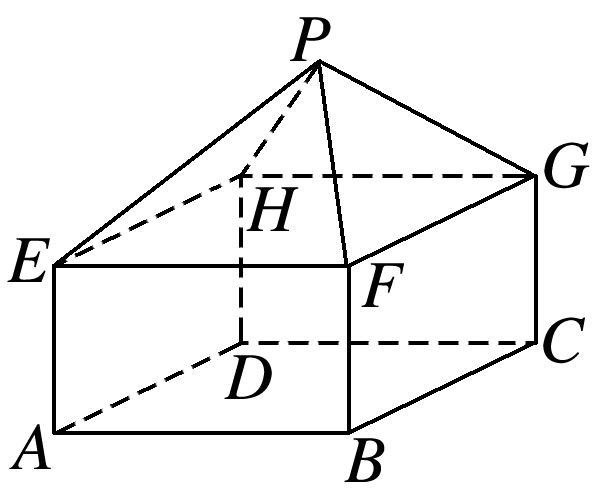 √
1
2
3
4
5
6
7
8
9
10
11
12
13
14
15
16
√
所以其外接球的表面积为S＝4πR2＝4π×62＝144π.故选C.
1
2
3
4
5
6
7
8
9
10
11
12
13
14
15
16
6.一个棱柱的侧面展开图是三个全等的矩形，矩形的长和宽分别为6 cm,
4 cm，则该棱柱的侧面积为________cm2.
72
解析　由已知条件可知该棱柱为正三棱柱(如图)，
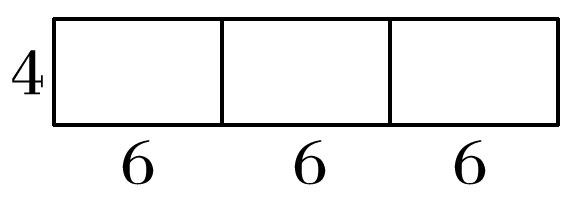 则其侧面积为4×6×3＝72(cm2).
1
2
3
4
5
6
7
8
9
10
11
12
13
14
15
16
7.若一个实心球对半分成两半后表面积增加了4π，则原来实心球的表面积为______.
8π
解析　设实心球的半径为R，由题意可得，2πR2＝4π，
∴原来实心球的表面积为4πR2＝8π.
1
2
3
4
5
6
7
8
9
10
11
12
13
14
15
16
8.如图，在三棱柱A1B1C1－ABC中，D，E，F分别是AB，AC，AA1的中点.设三棱锥F－ADE的体积为V1，三棱柱A1B1C1－ABC的体积为V2，则V1∶V2＝________.
1∶24
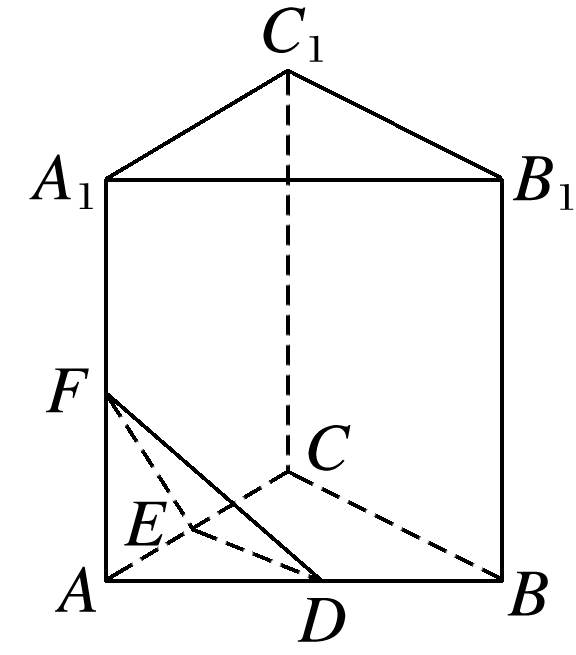 1
2
3
4
5
6
7
8
9
10
11
12
13
14
15
16
解析　设三棱柱的底面面积为S，高为h，则其体积为V2＝Sh.
∵D，E分别为AB，AC的中点，
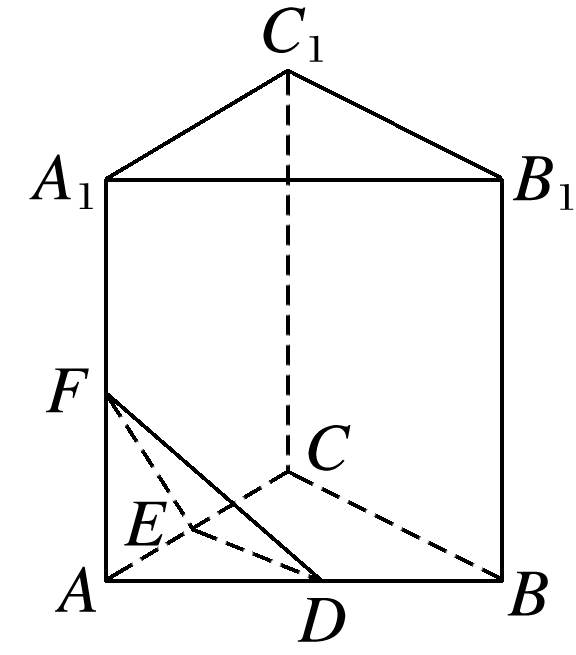 又∵F为AA1的中点，
故V1∶V2＝1∶24.
1
2
3
4
5
6
7
8
9
10
11
12
13
14
15
16
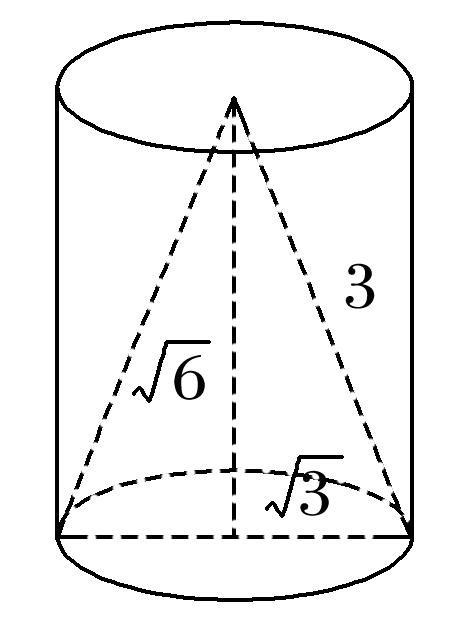 所得空间图形的表面积为
S＝S底＋S柱侧＋S锥侧
1
2
3
4
5
6
7
8
9
10
11
12
13
14
15
16
10.正四棱台两底面边长分别为20 cm和10 cm，侧面面积为780 cm2，求其体积.
1
2
3
4
5
6
7
8
9
10
11
12
13
14
15
16
解　正四棱台的大致图形如图所示，其中A1B1＝10 cm，AB＝20 cm，取A1B1的中点E1，AB的中点E，则E1E为斜高.设O1，O分别是上、下底面的中心，则四边形EOO1E1为直角梯形.
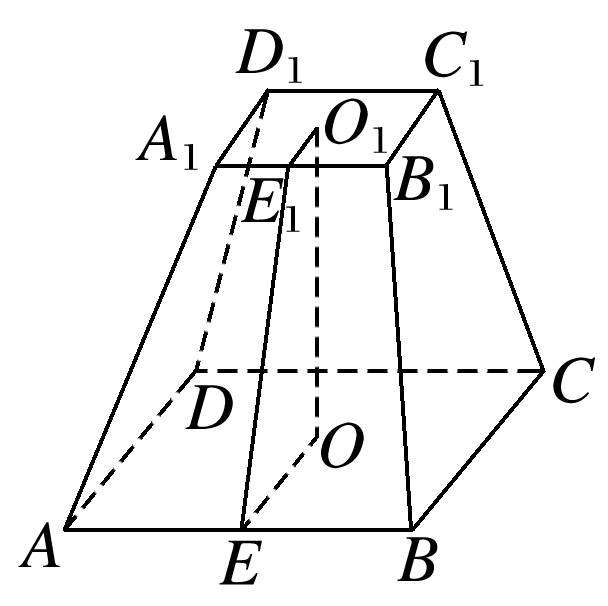 ∴EE1＝13 cm.
在直角梯形EOO1E1中，
1
2
3
4
5
6
7
8
9
10
11
12
13
14
15
16
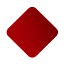 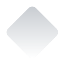 综合运用
√
解析　用平面去截球所得截面的面积为π，所以截面圆的半径为1.
已知球心到该截面的距离为2，所以球的半径为
1
2
3
4
5
6
7
8
9
10
11
12
13
14
15
16
12.在如图所示的多面体ABCD－D1B1C1中，四边形ABCD、四边形BCC1B1、四边形CDD1C1都是边长为6的正方形，则此多面体的体积是
A.72  	      B.144         C.180  	 D.216
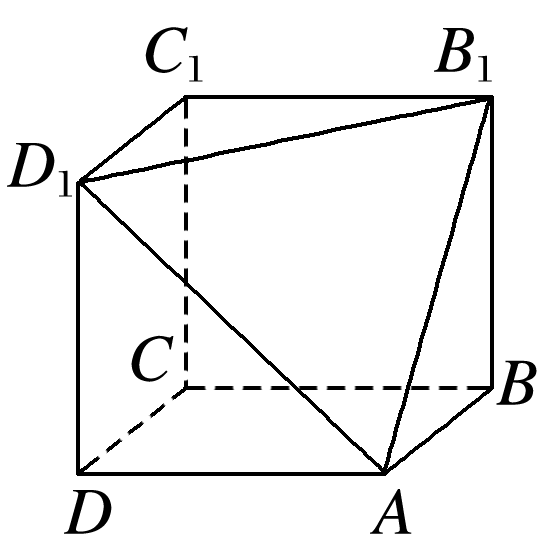 √
解析　把该多面体补成一个正方体ABCD－A1B1C1D1，如图所示，
所求体积V＝V正－VA－A1B1D1
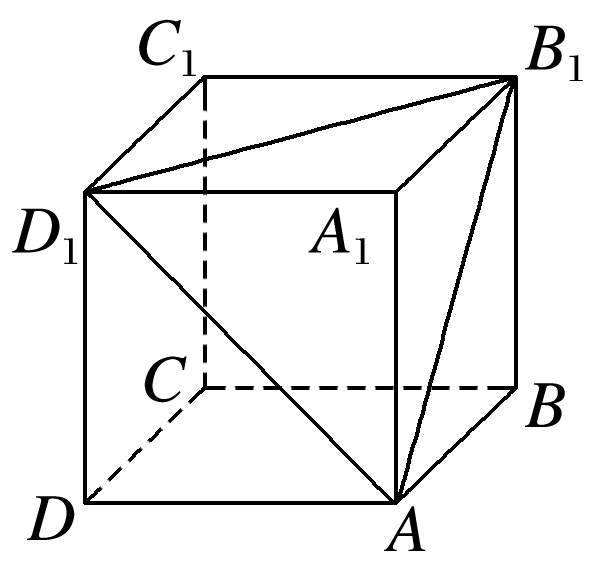 1
2
3
4
5
6
7
8
9
10
11
12
13
14
15
16
13.如图，直线AA1，BB1，CC1相交于点O，形成两个顶点相对、底面水平的三棱锥容器，AO＝A1O，BO＝B1O，CO＝C1O.设三棱锥高均为1，若上面三棱锥中装有高度为0.5的液体，且液体能流入下面的三棱锥，则液体流
下去后液面高度为________.
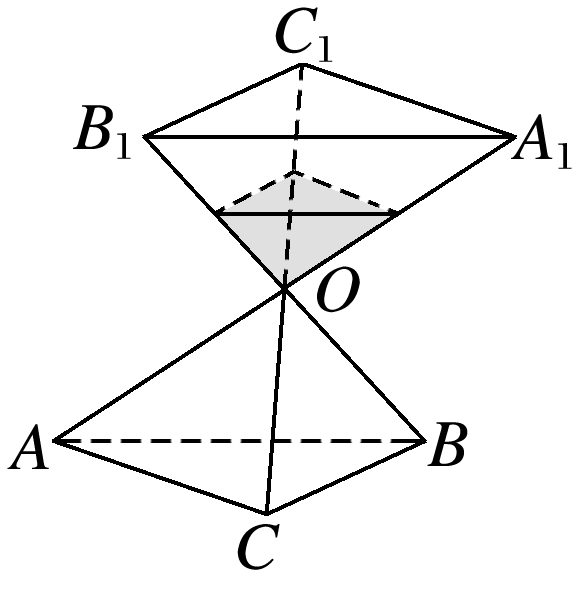 1
2
3
4
5
6
7
8
9
10
11
12
13
14
15
16
16π
解析　设正三棱柱底面边长为a，高为h，球的半径为R.
所以R＝2，所以球的表面积为S＝4πR2＝16π.
1
2
3
4
5
6
7
8
9
10
11
12
13
14
15
16
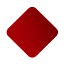 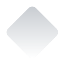 拓广探究
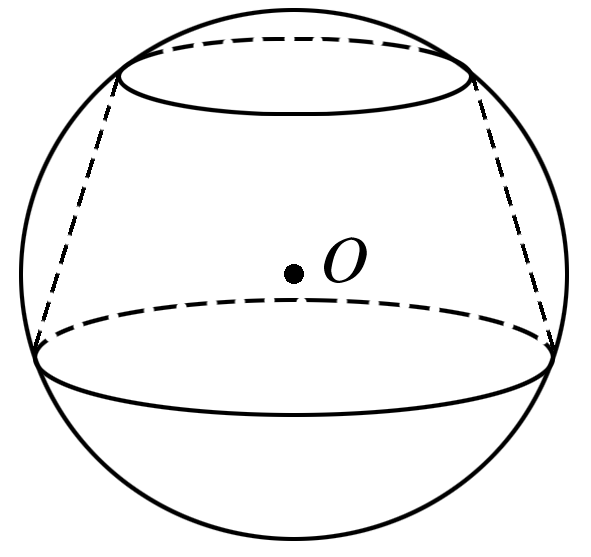 15.如图，若球O的半径为5，一个内接圆台的两底面半径分别为3和4(球心O在圆台的两底面之间)，则圆
台的体积为________.
解析　作经过球心的截面(如图)，由题意得O1A＝3，O2B＝4，OA＝OB＝5，则OO1＝4，OO2＝3，O1O2＝7，
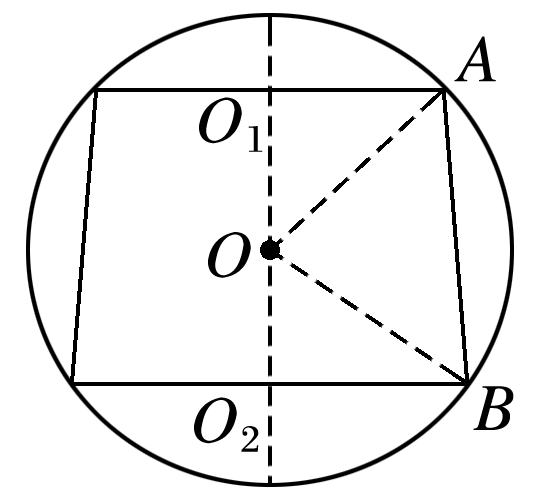 1
2
3
4
5
6
7
8
9
10
11
12
13
14
15
16
16.在正四面体A－BCD中，所有棱长为a，求该四面体的外接球和内切球的表面积.
1
2
3
4
5
6
7
8
9
10
11
12
13
14
15
16
解　如图，取底面中心E，连接AE，
A－BCD为正四面体，
∴AE垂直于底面BCD，
∴外接球球心与内切球球心重合且球心在线段AE上，设球心为O，
连接OB，令外接球半径为R，内切球半径为r，
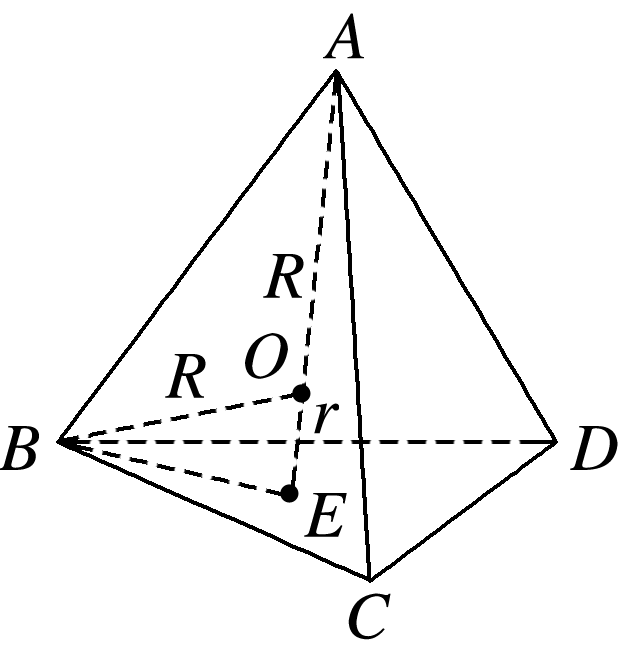 1
2
3
4
5
6
7
8
9
10
11
12
13
14
15
16
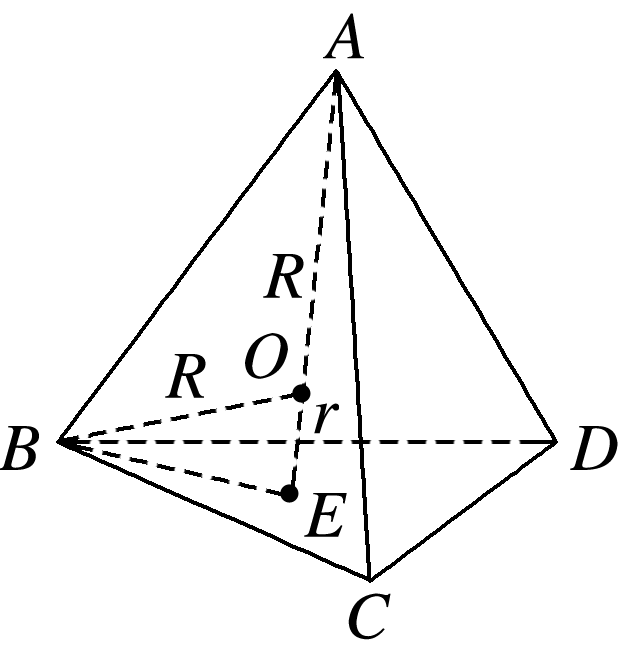 1
2
3
4
5
6
7
8
9
10
11
12
13
14
15
16
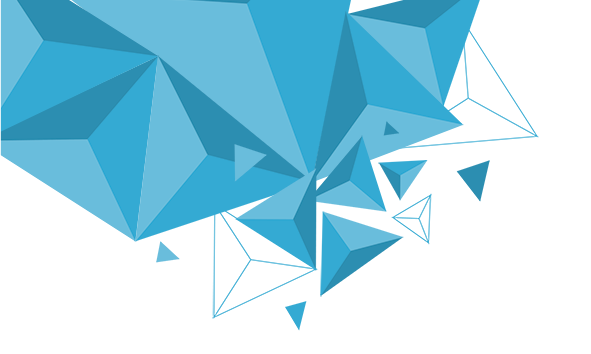 本课结束
更多精彩内容请登录：www.xinjiaoyu.com